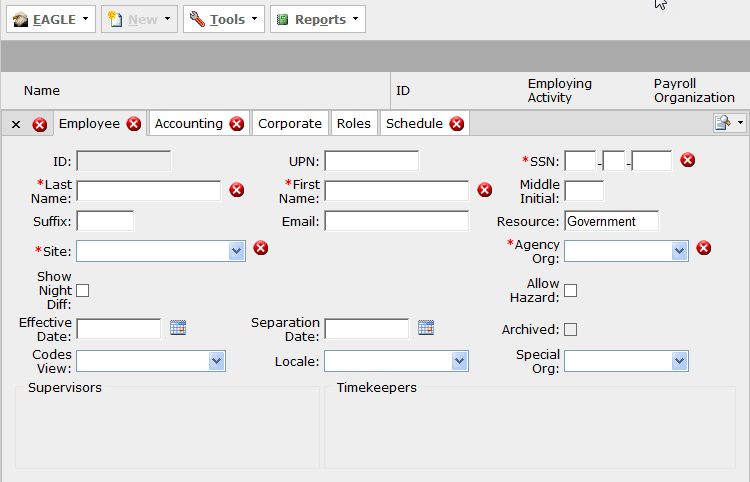 SSN Entered By the Payroll Centers of Excellence When Creating Government Employee Record
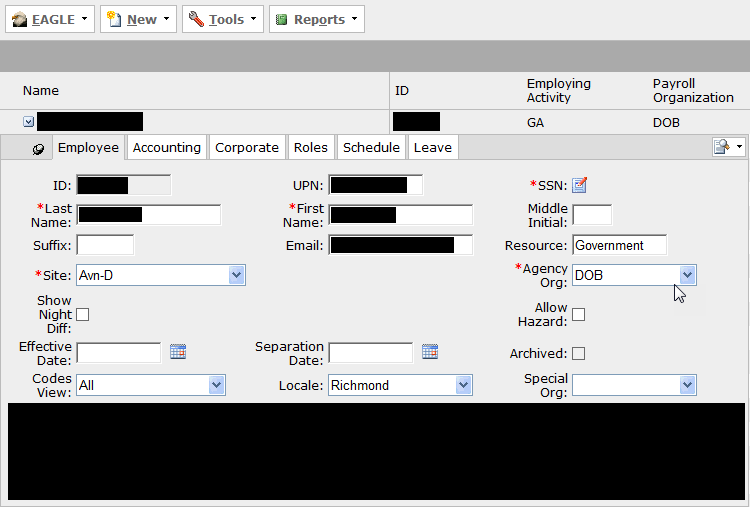 SSN is hidden after entry unless needed. SSN is encrypted in the database and during transmission using NIST-approved encryption.
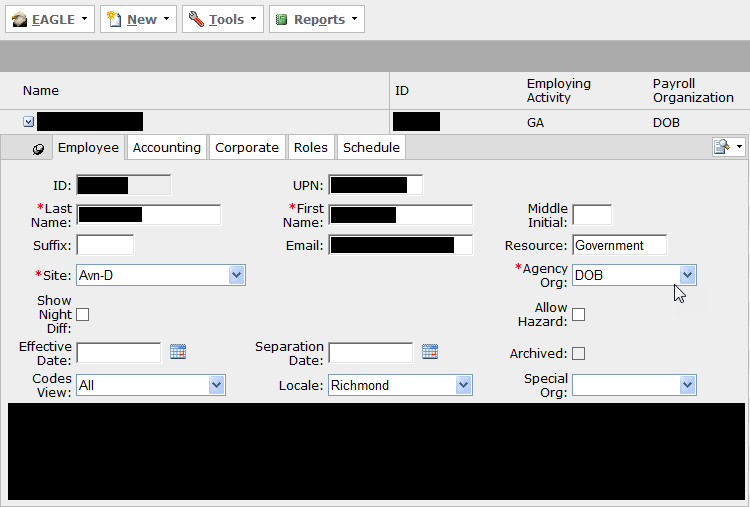 SSN is only available to DLA Payroll Centers of Excellence (CoE) Customer Service Representatives (CSR). Shown here is the screen seen by non-CoE users.